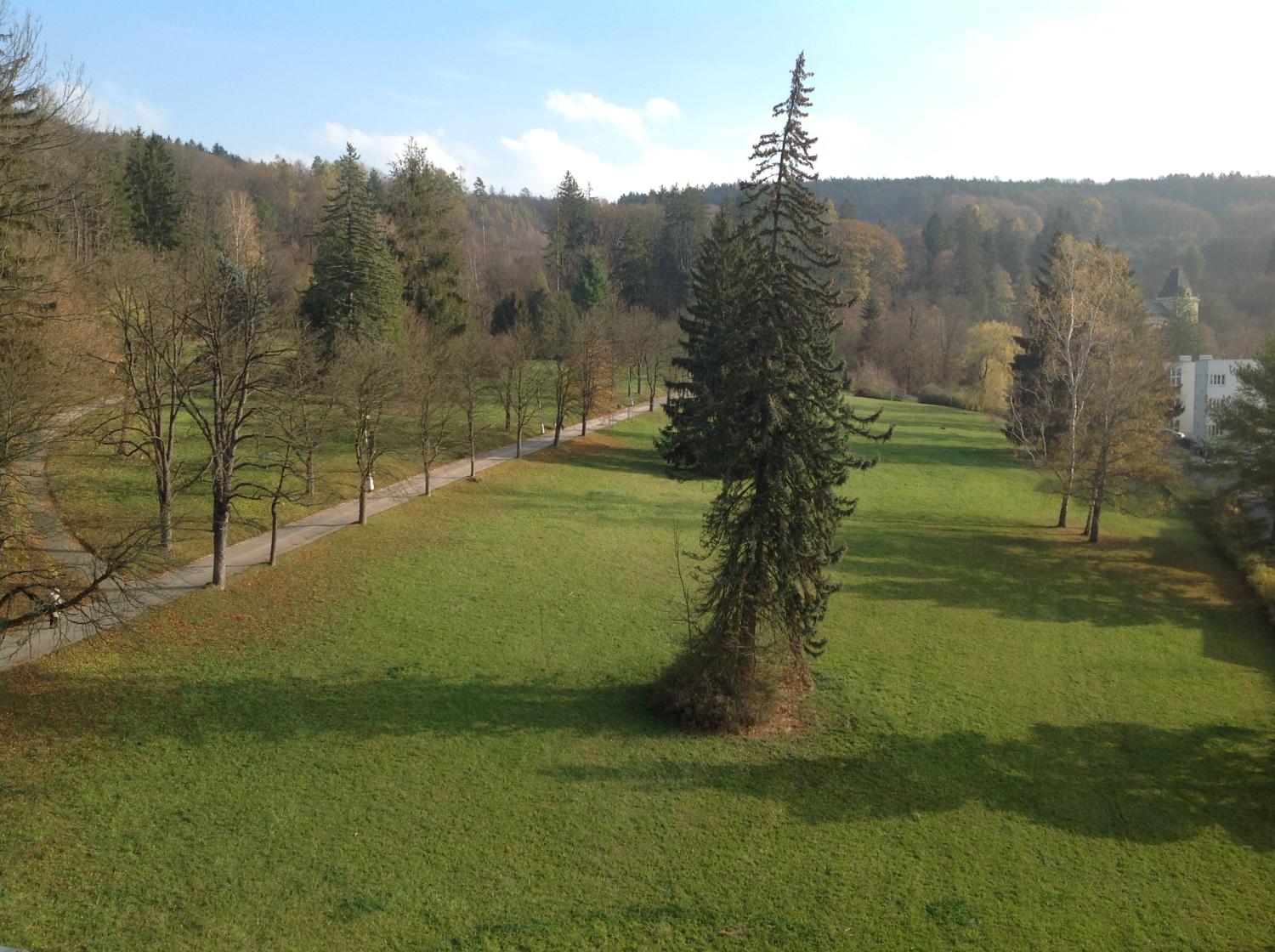 Mám moc dobrého, dlouholetého kamaráda ing. Jeníka Poláka, který také miluje Luhačovice. Ten tam jezdí 2x za rok, má hodně vzpomínek a také velký archiv obrázků, a krásná videa. Pár mi ze svého archivu poslal a tak nabízím jeho obrázky v jiných časových údobích a denní době. Jsou nádherné.
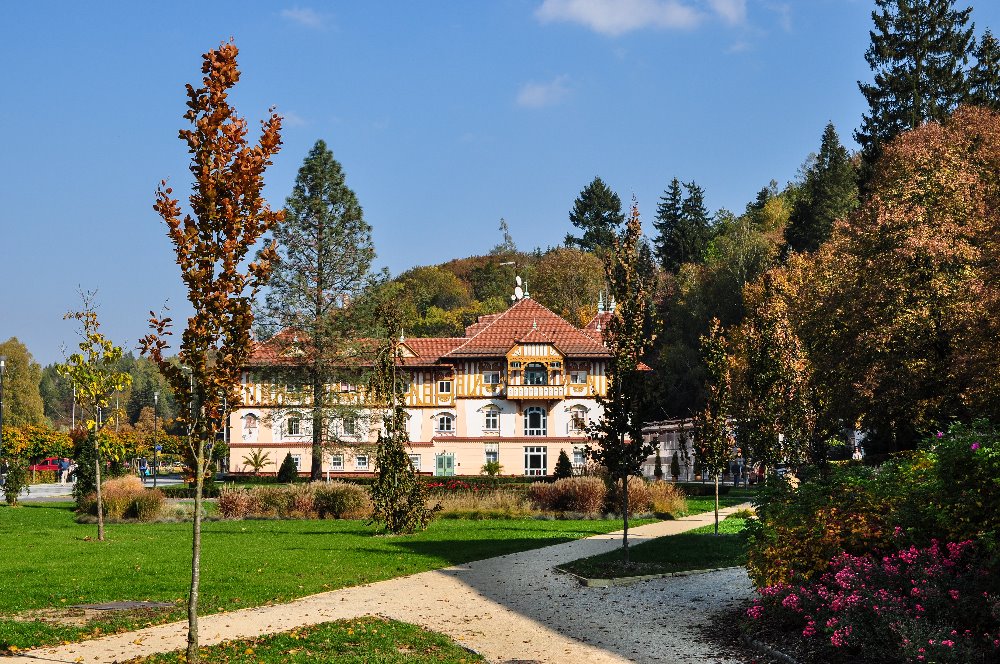 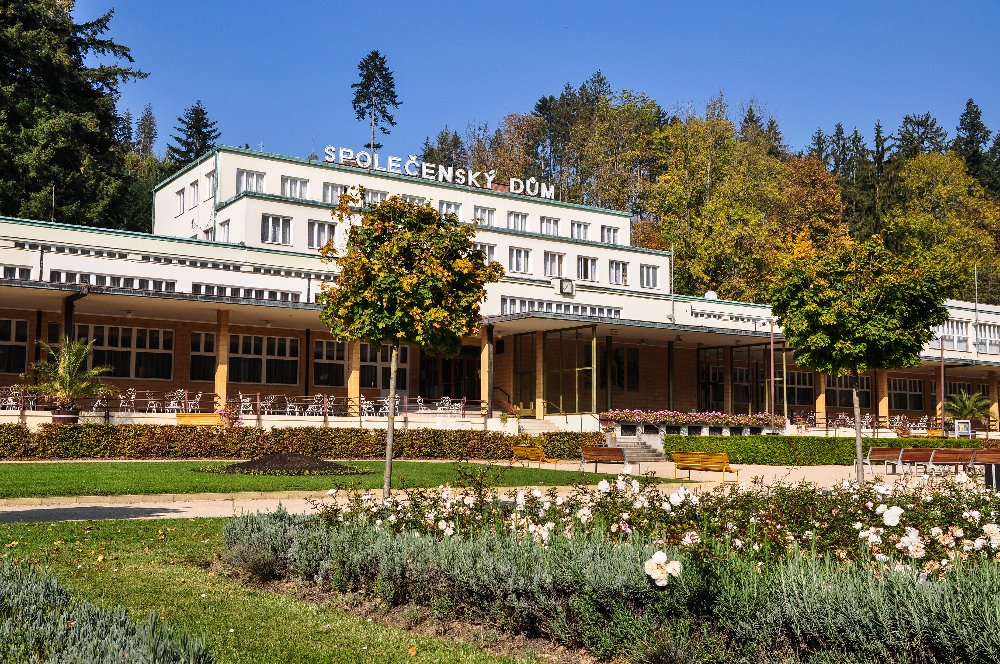 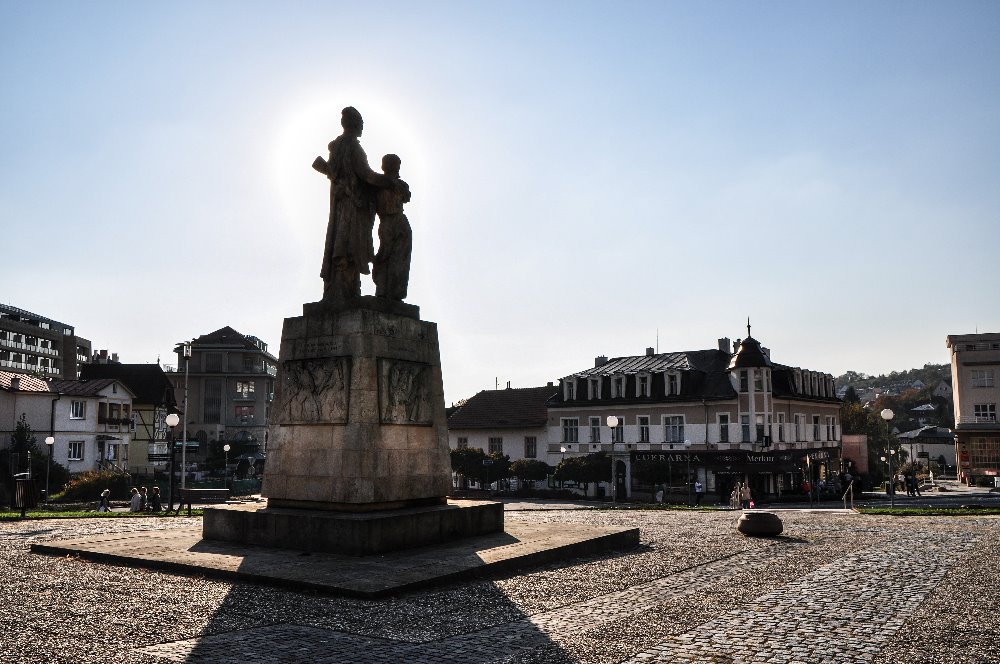 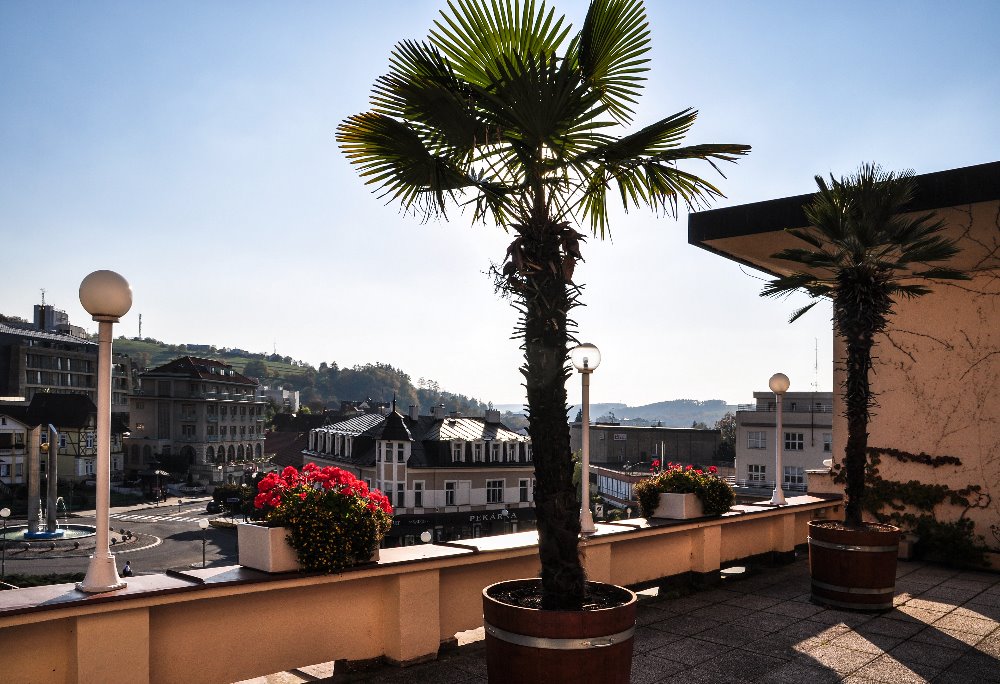 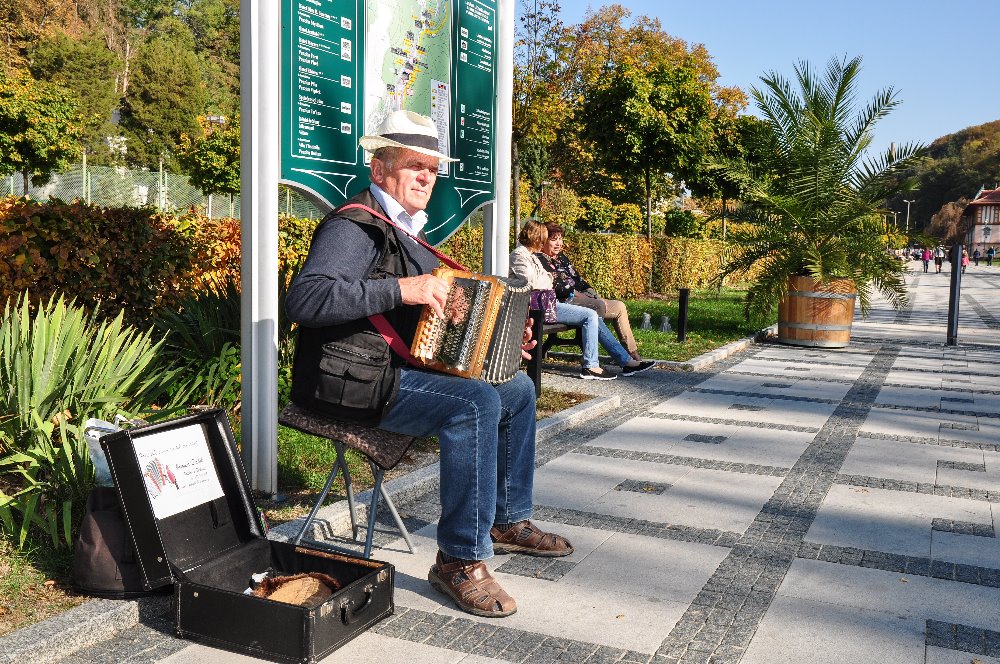 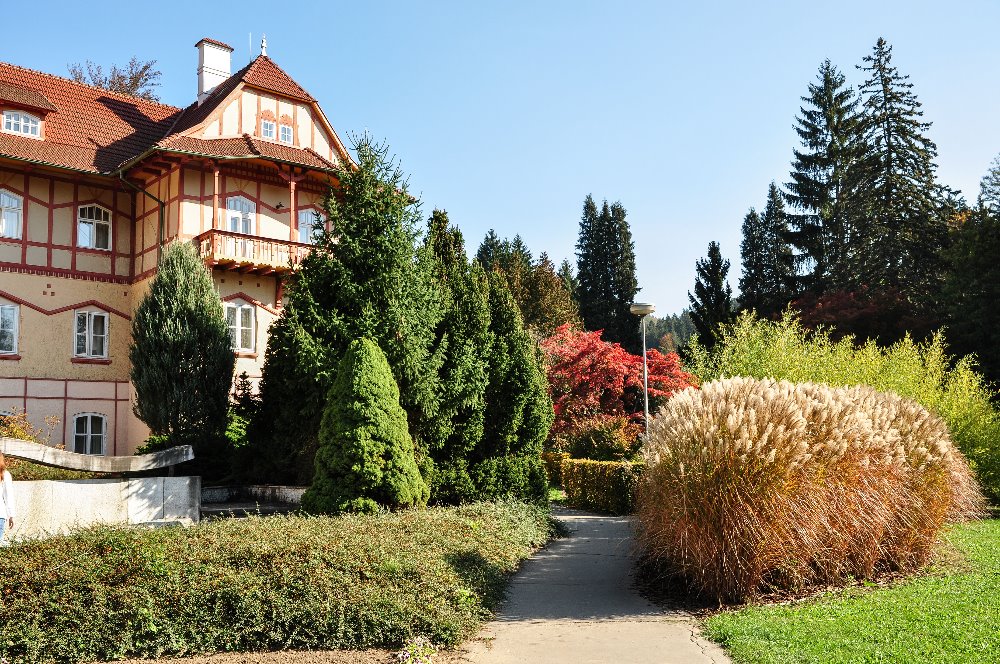 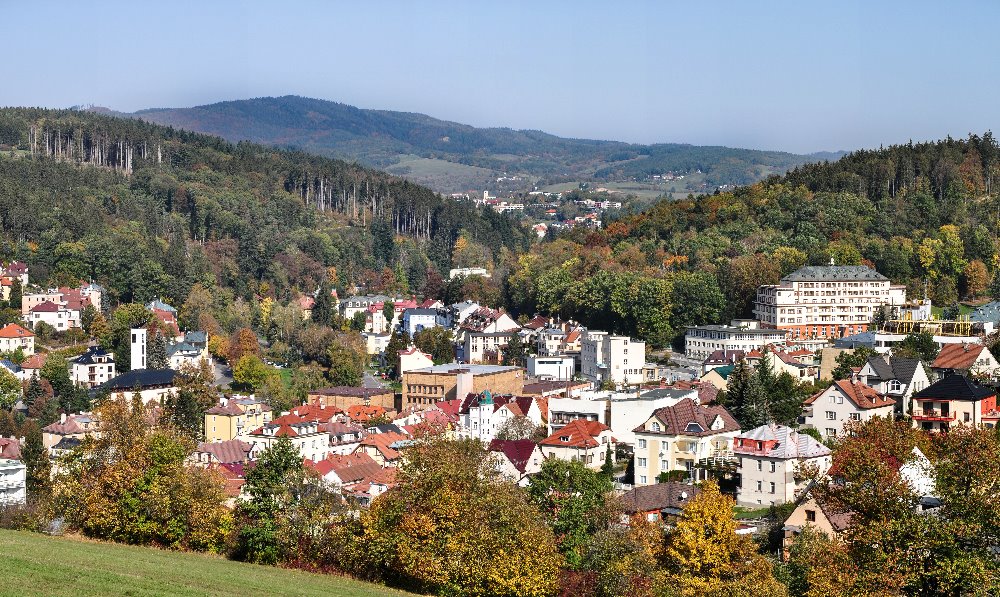 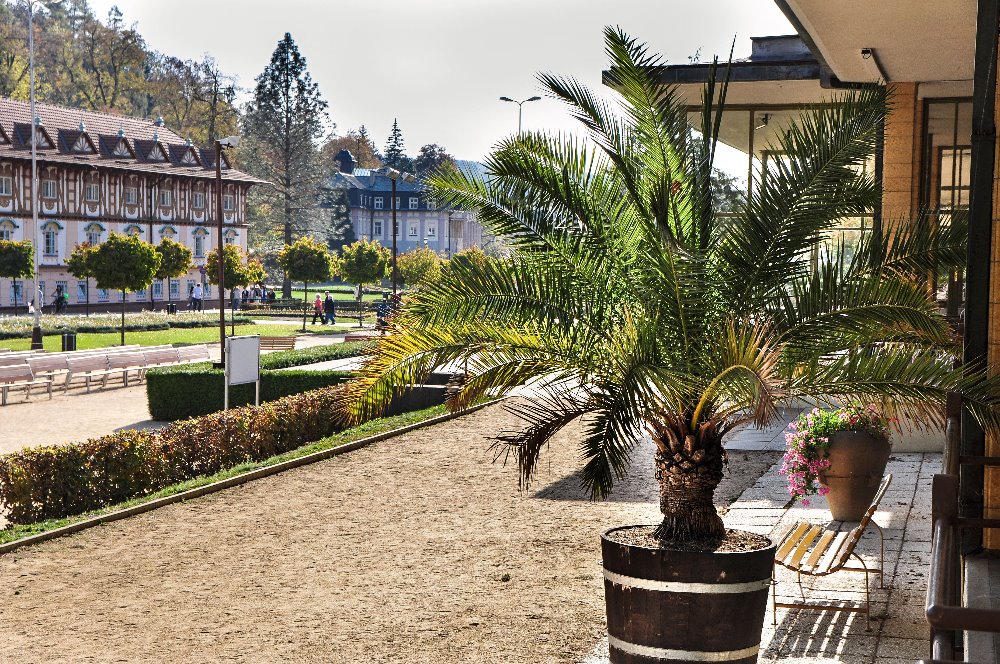 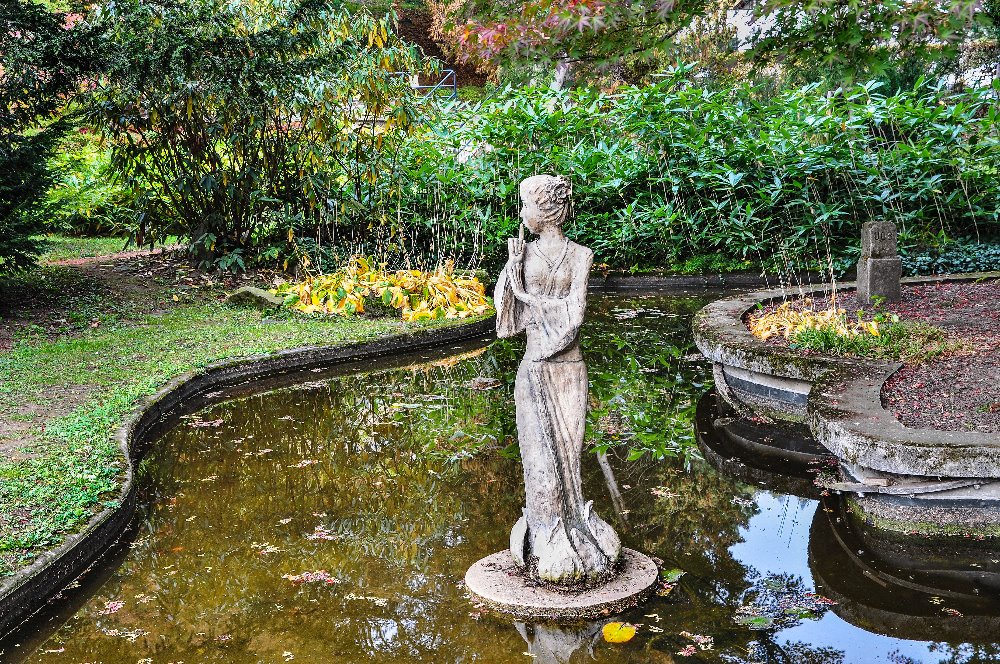 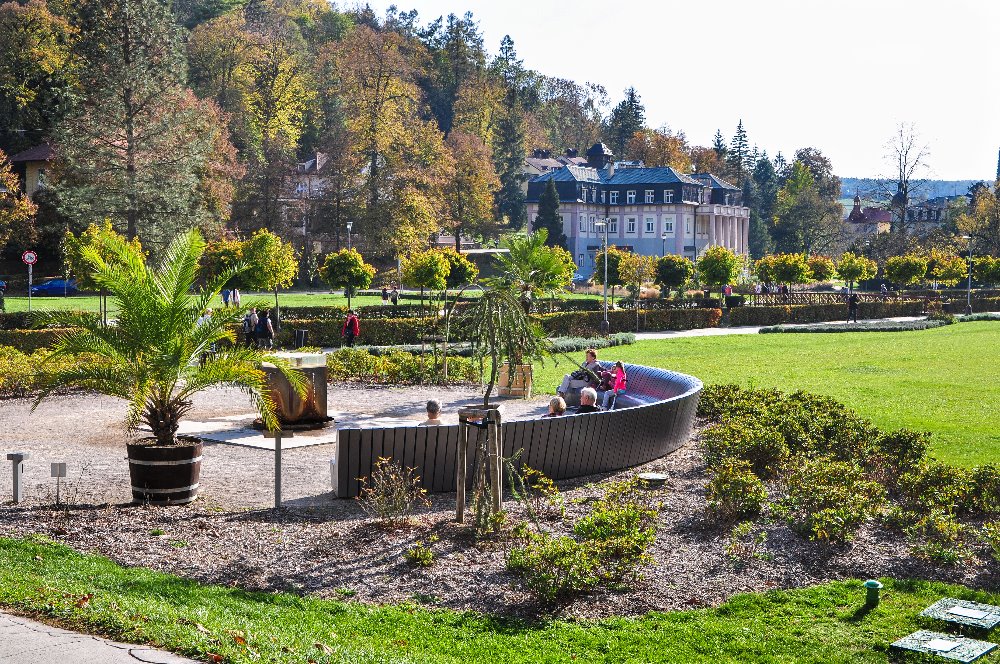 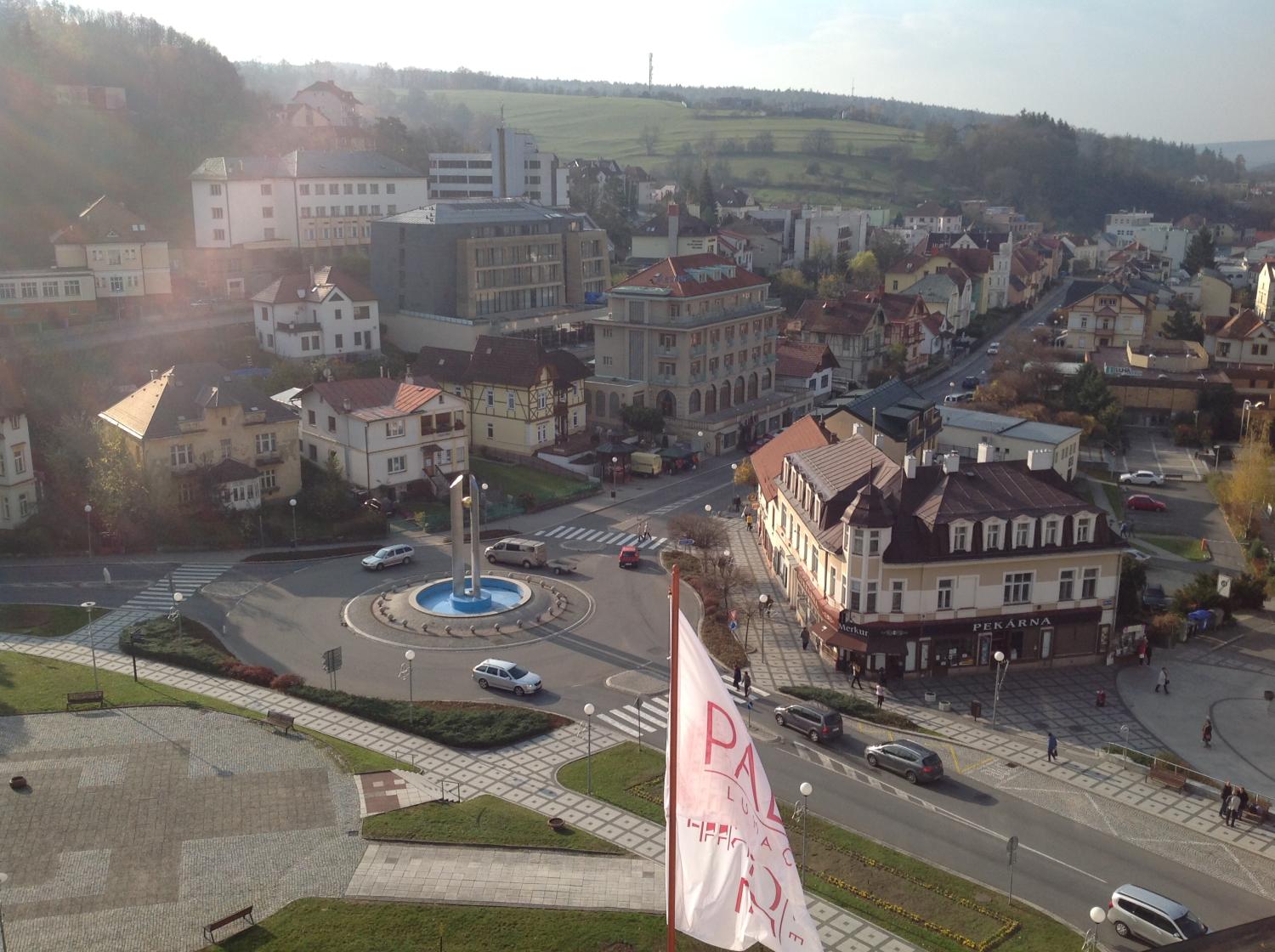 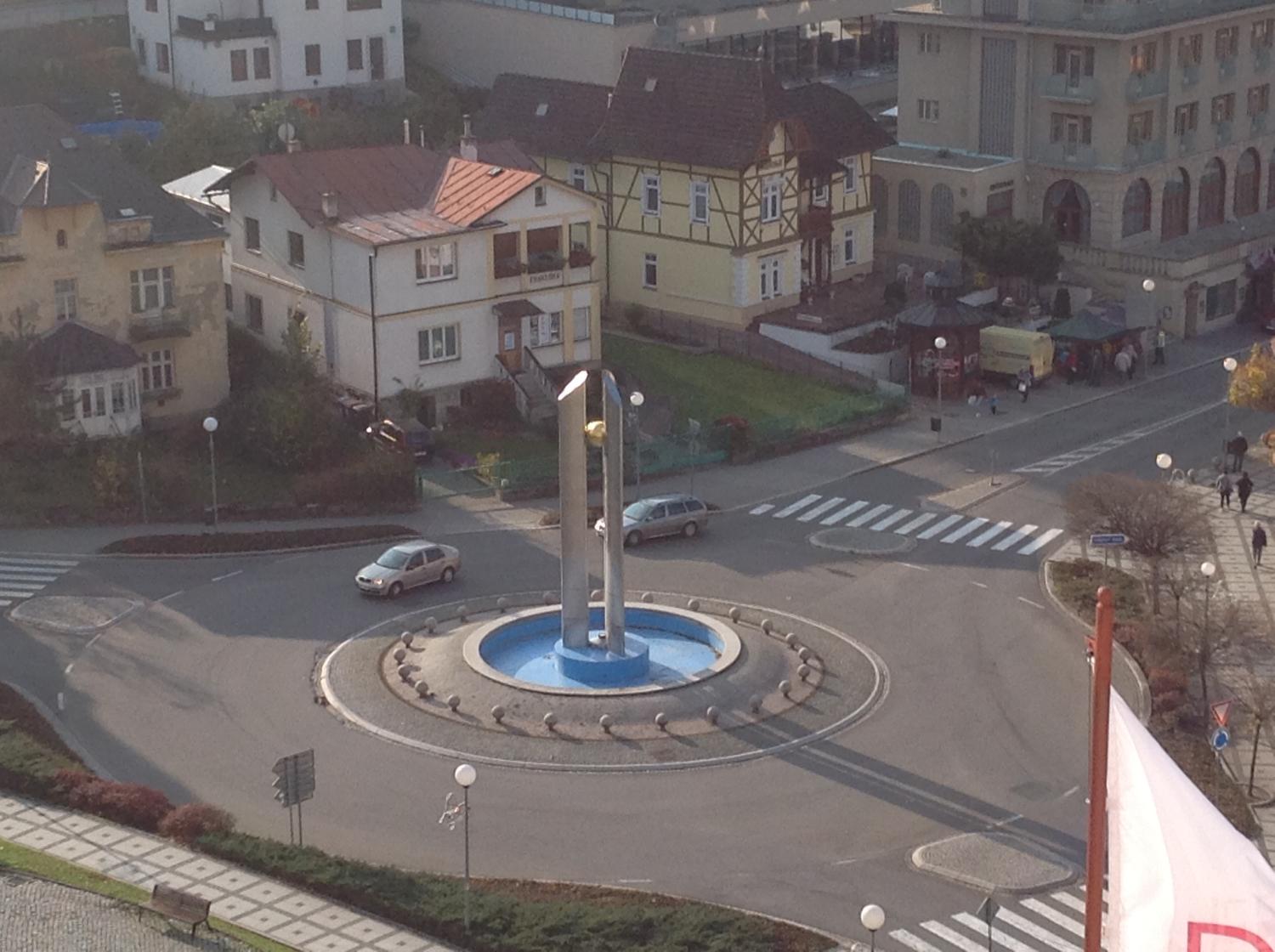 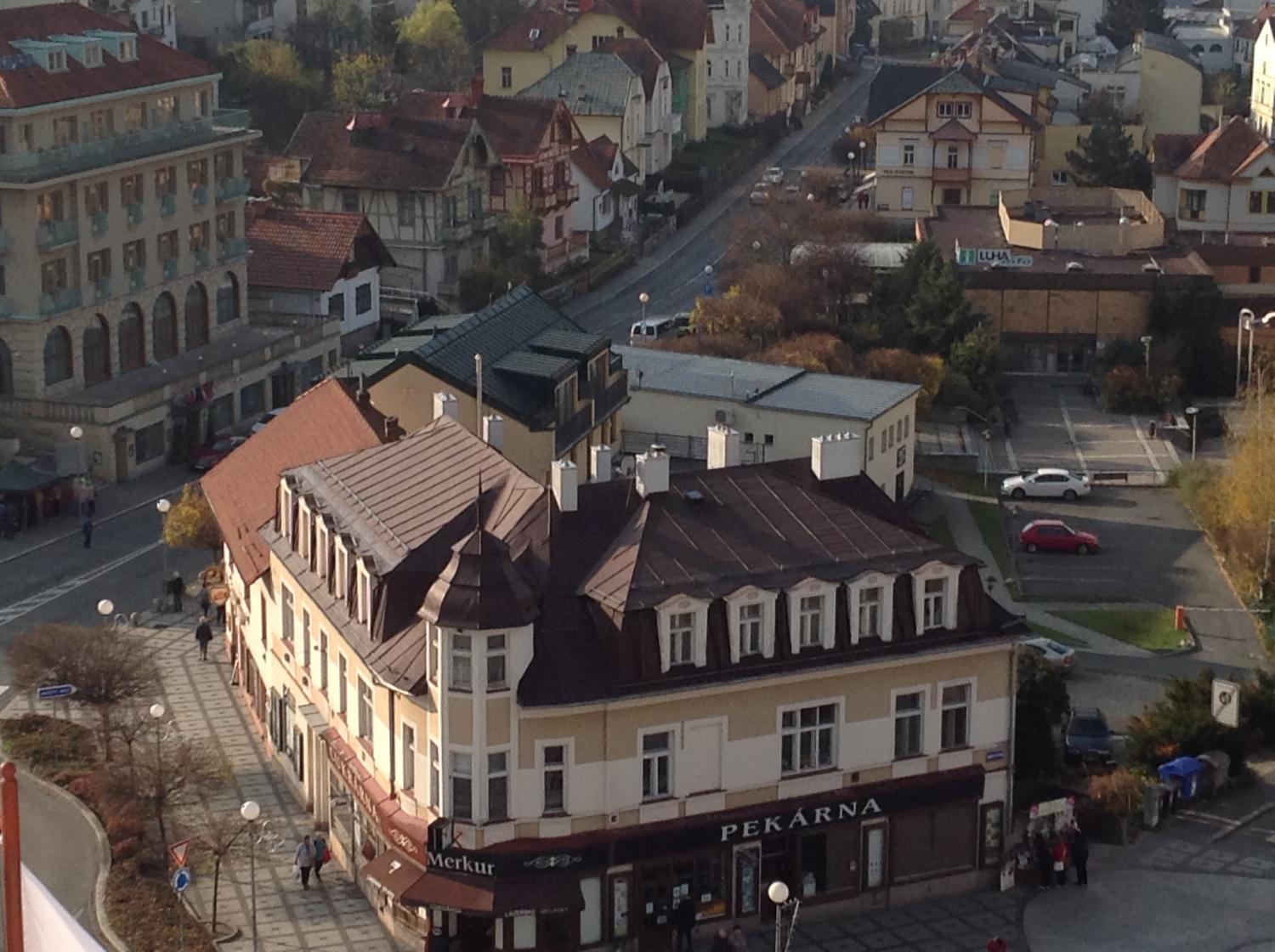 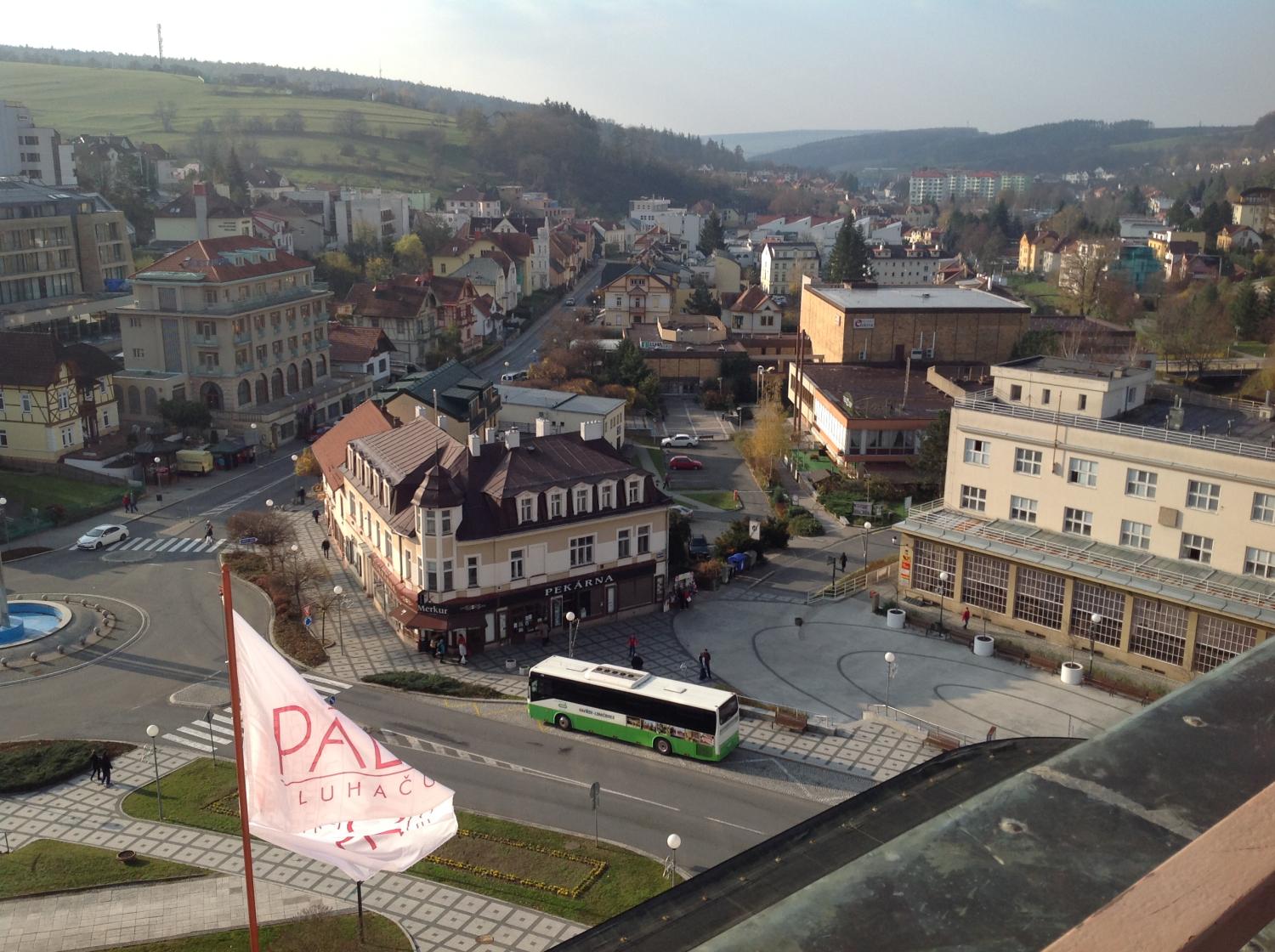 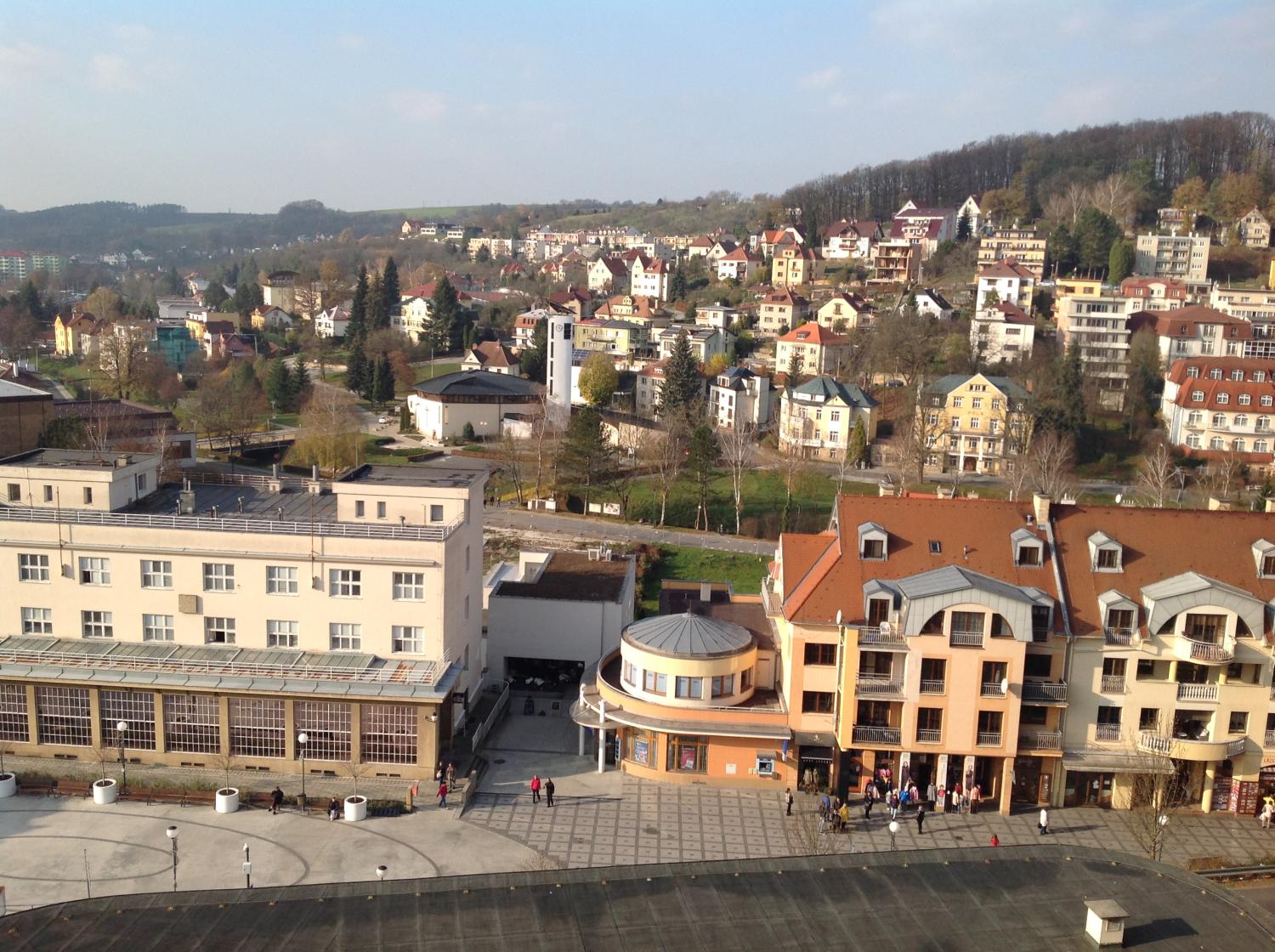 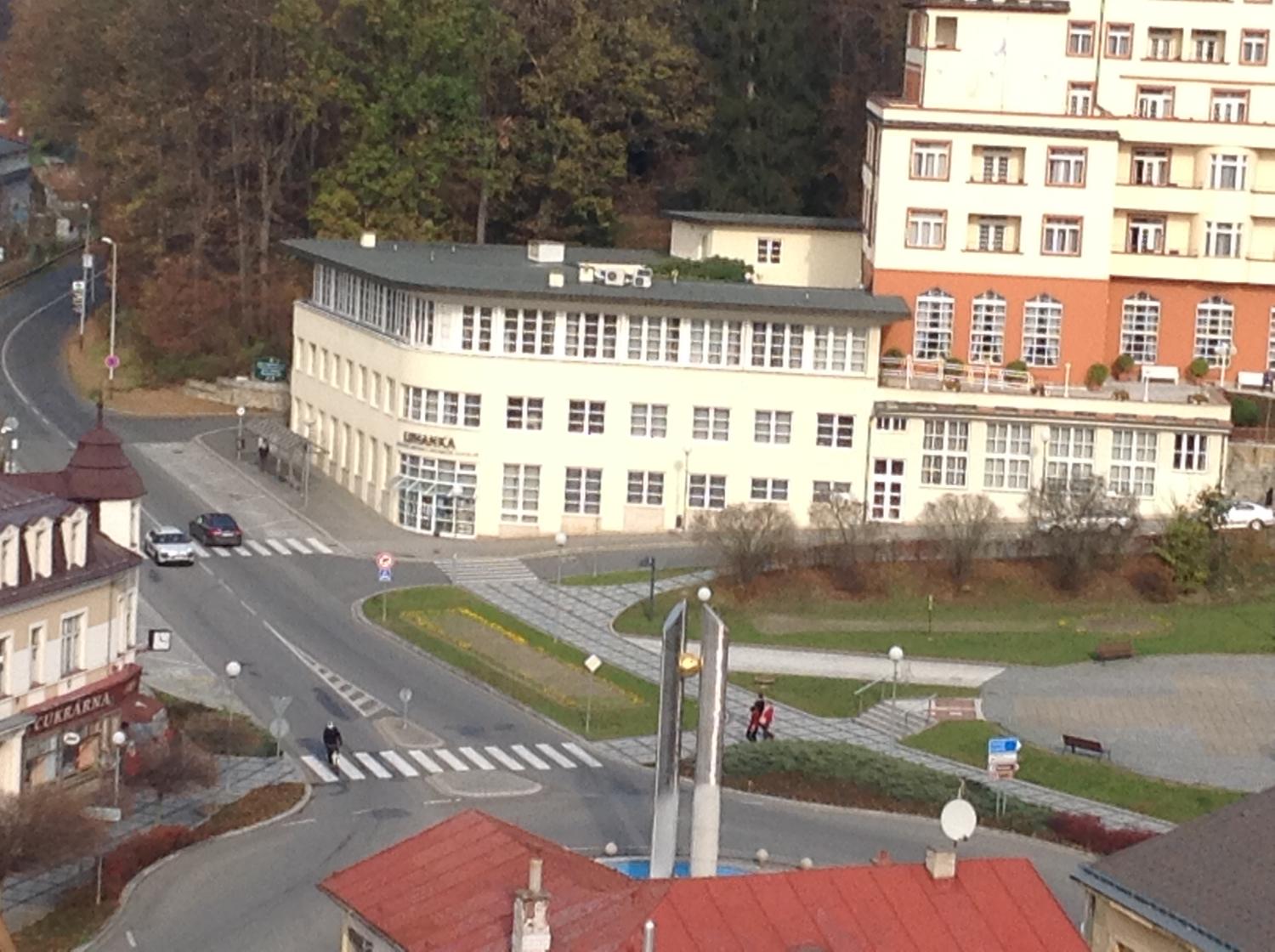 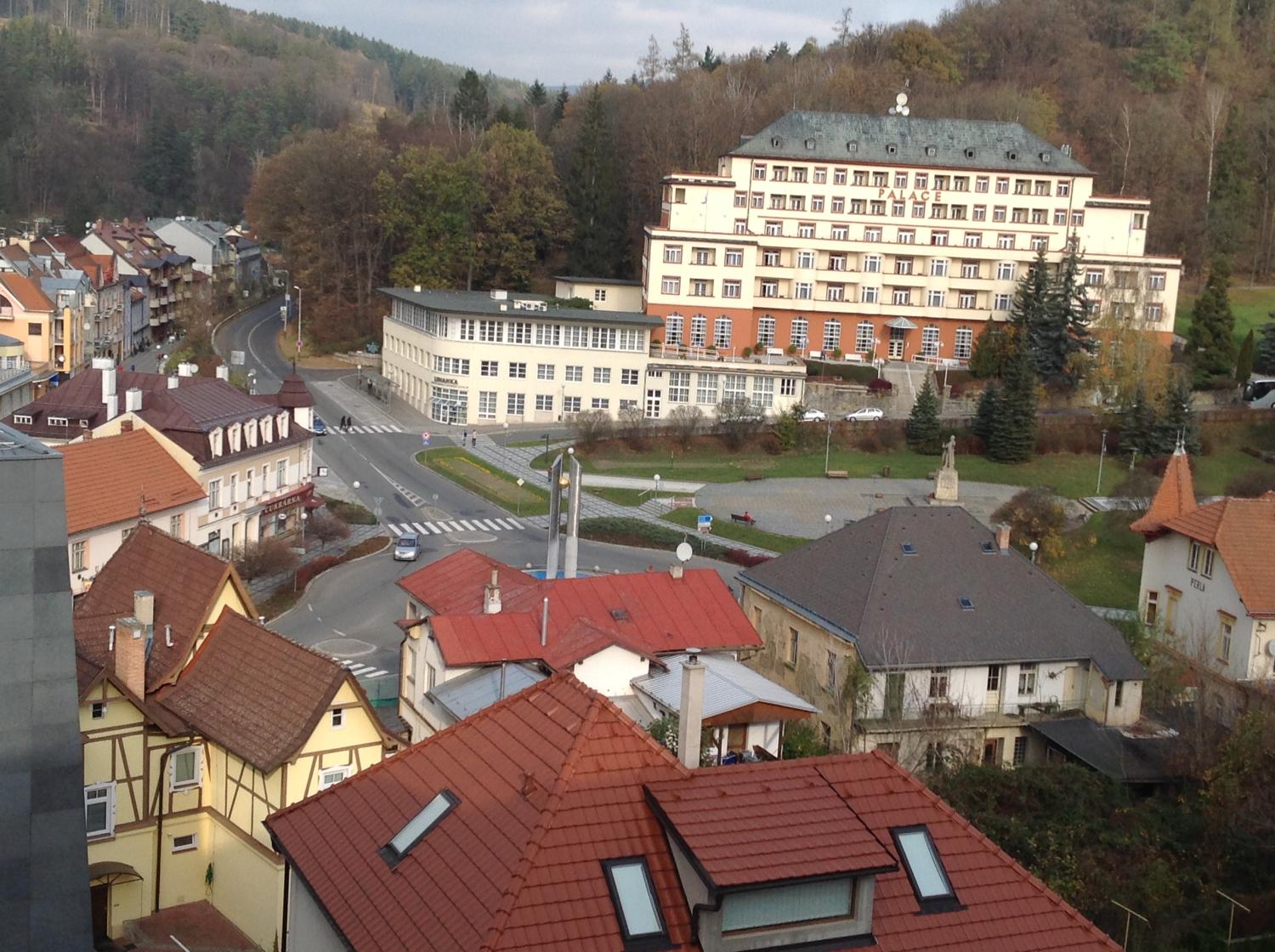 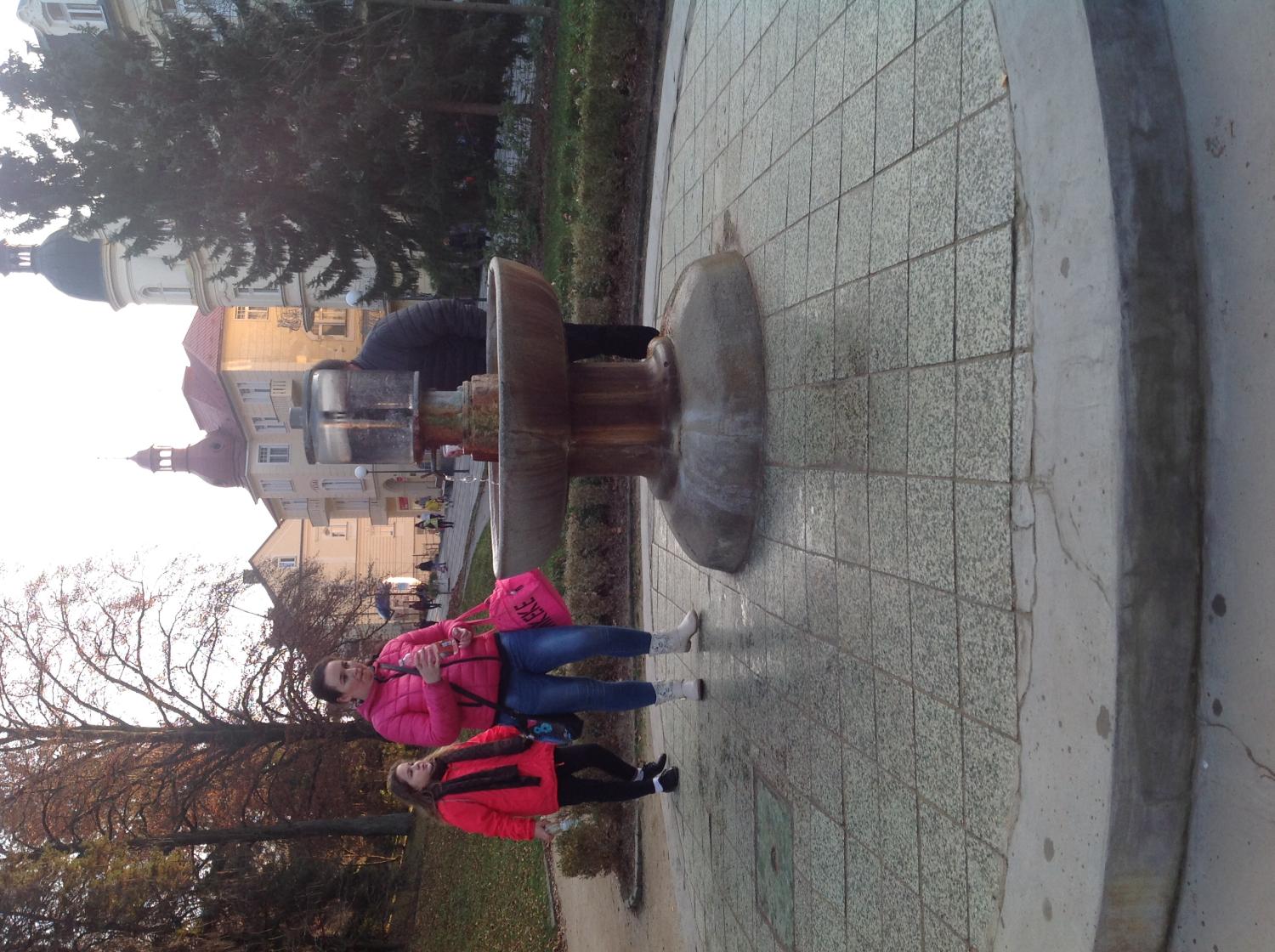 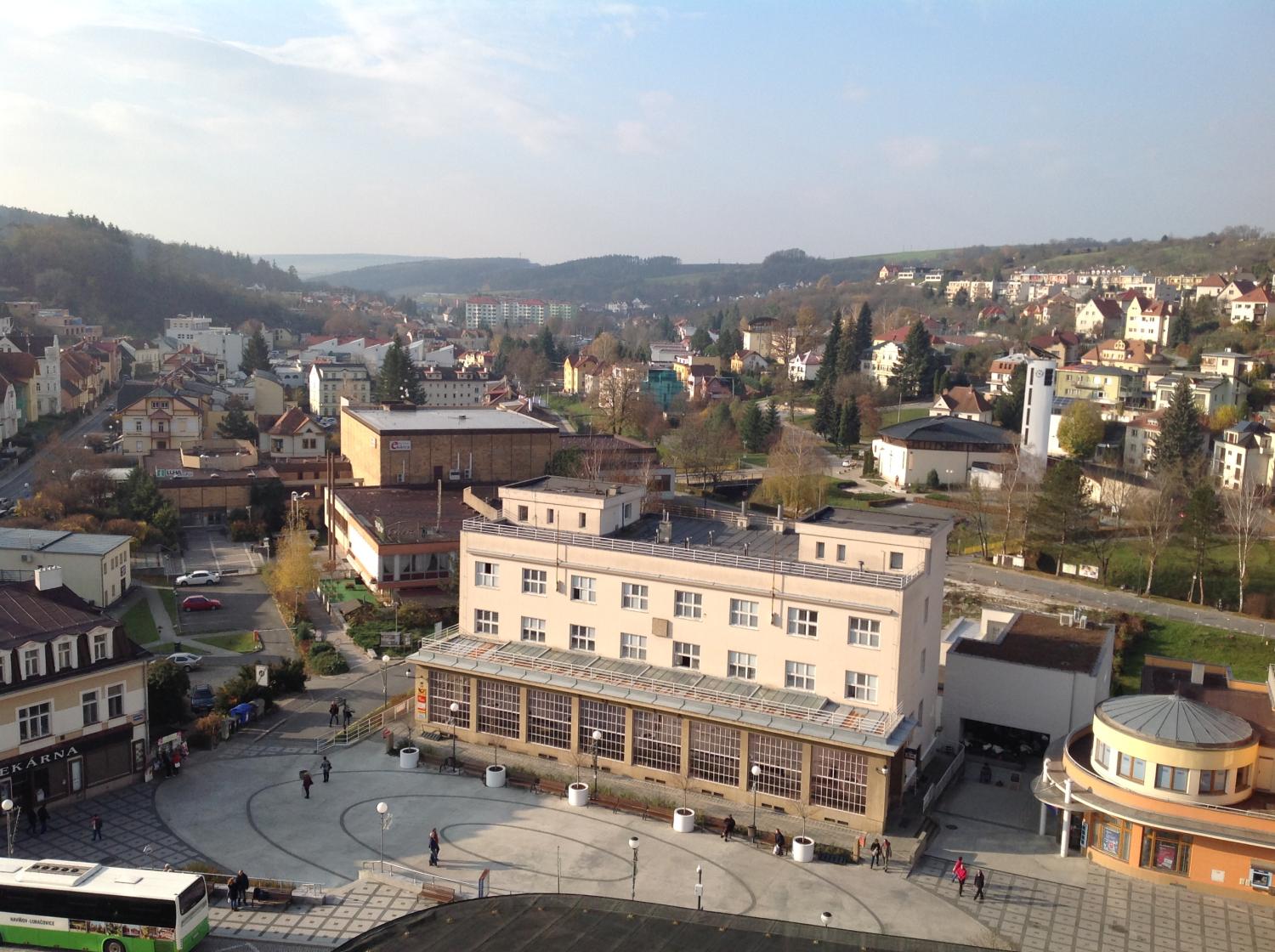 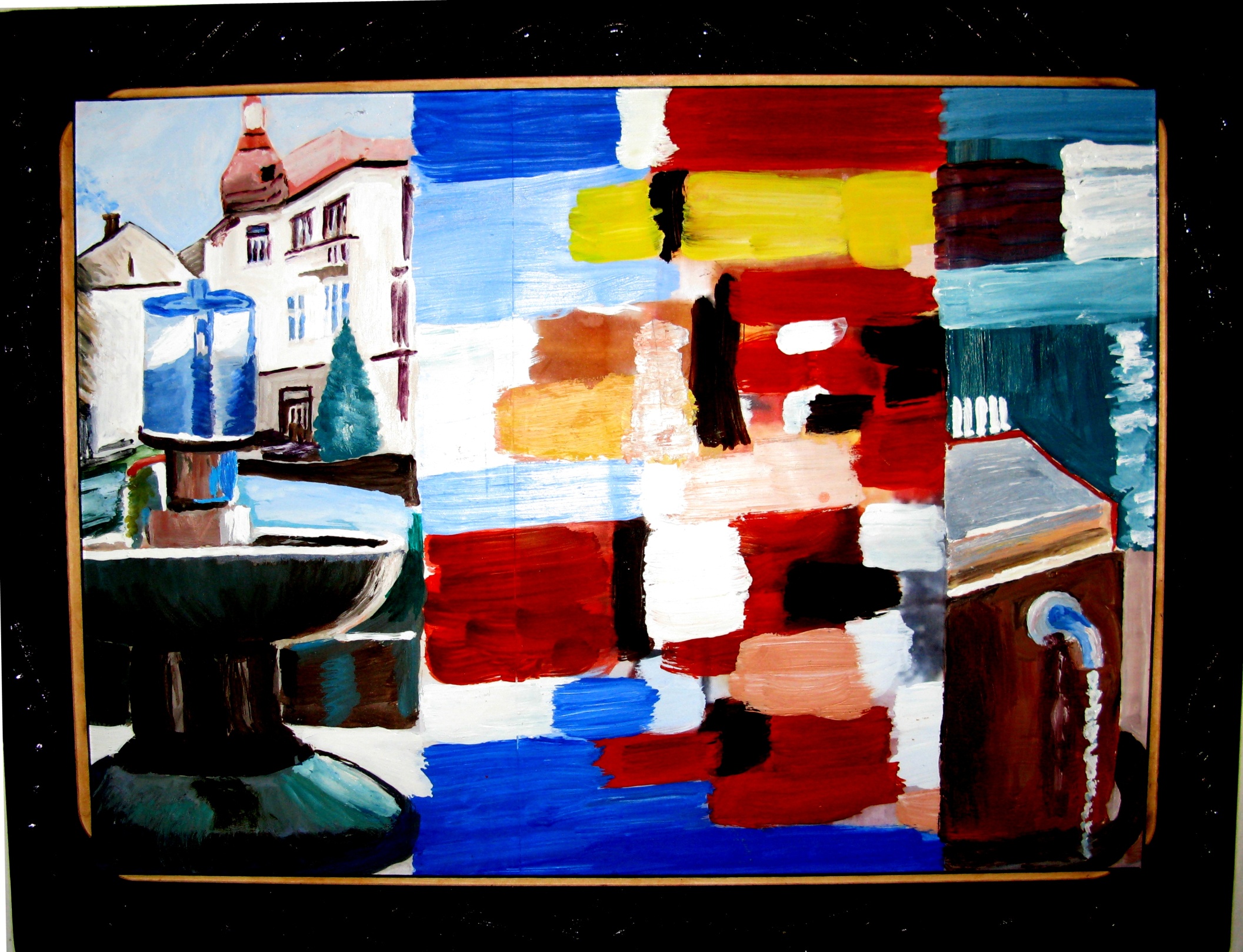 Moje namalovaná vzpomínka na Luhačovice.  Antonín.